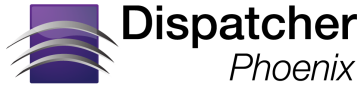 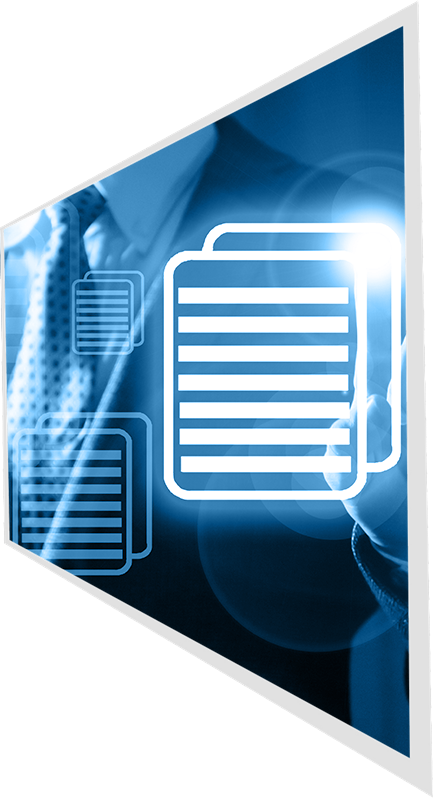 Secure Your Print Workflow with Dispatcher Phoenix Release2Me
Sales Training
June 2019
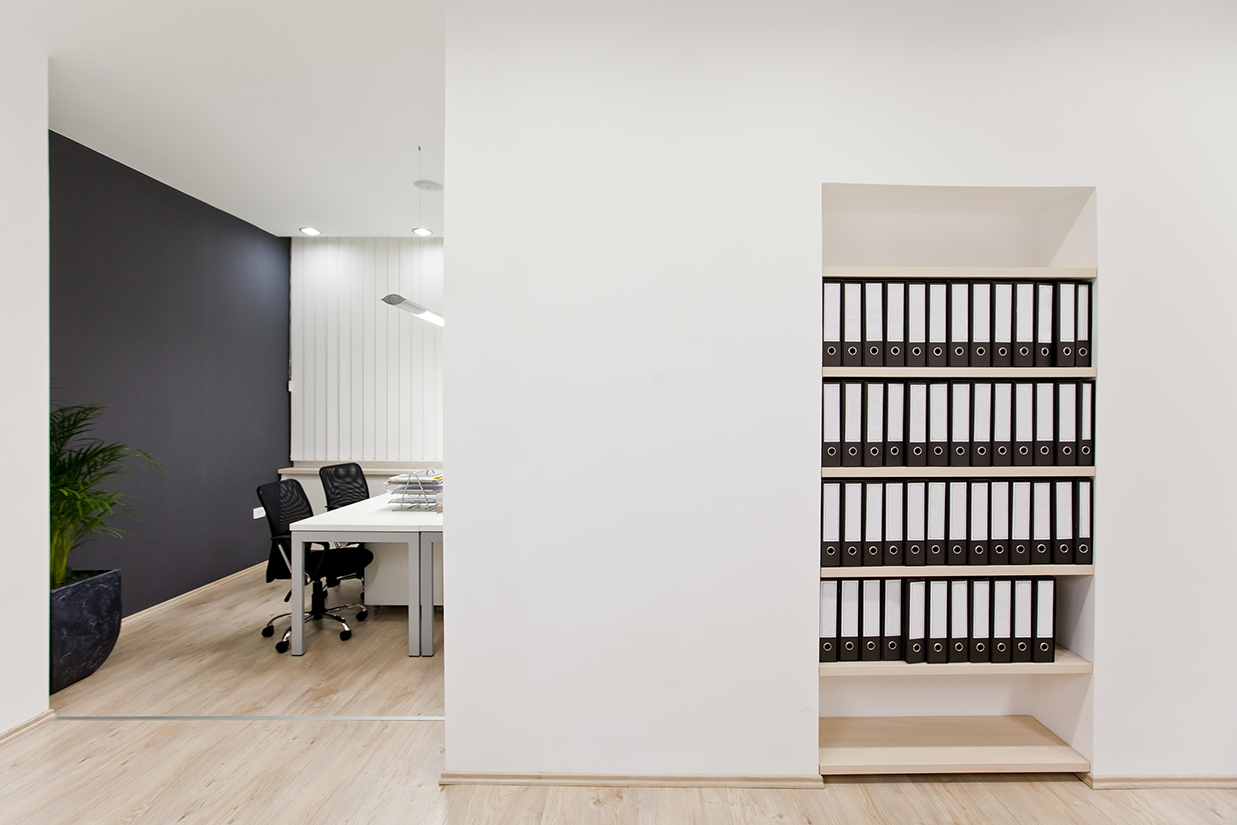 Challenges with Paper Documents 
How Dispatcher Phoenix Release2Me Can Help
Secure Print Release
Market Placement
Value Proposition
Release2Me Features
Licensing
Sales & Marketing Resources
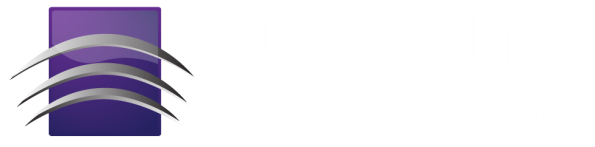 2
Employees still rely on Paper-Based Documents
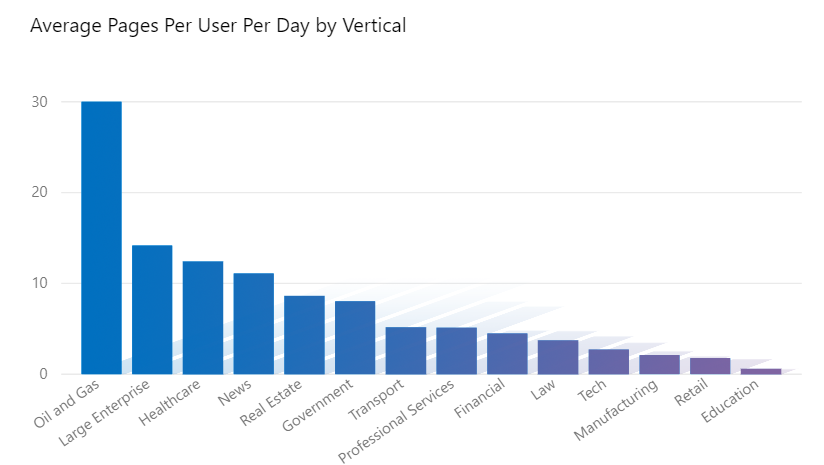 Source: https://www.printaudit.com/printaudit-blog/2015-2016-2017-user-and-device-printer-statistics
3
The Consequences ofUnwanted Print Jobs
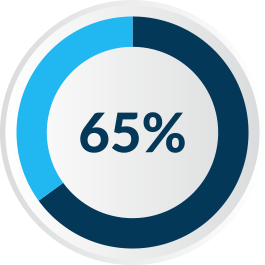 Print documents that get thrown away or recycled the same day they are printed.



Organizations experience serious business risk and/or compliance issues as a direct result of broken document processes
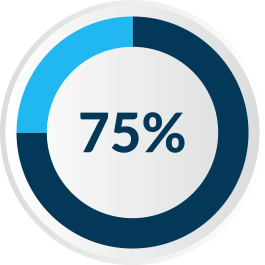 4
Source: https://printerworkswest.com/blog/226-10-shocking-office-printing-statistics.html
Reducing WasteMatters
Printing uses energy and trees

But majority of print jobs are never picked up and left abandoned on output tray, or printed single-sided by default

Many times people print information that they don’t really need

Printing waste is an easy place to cut spending
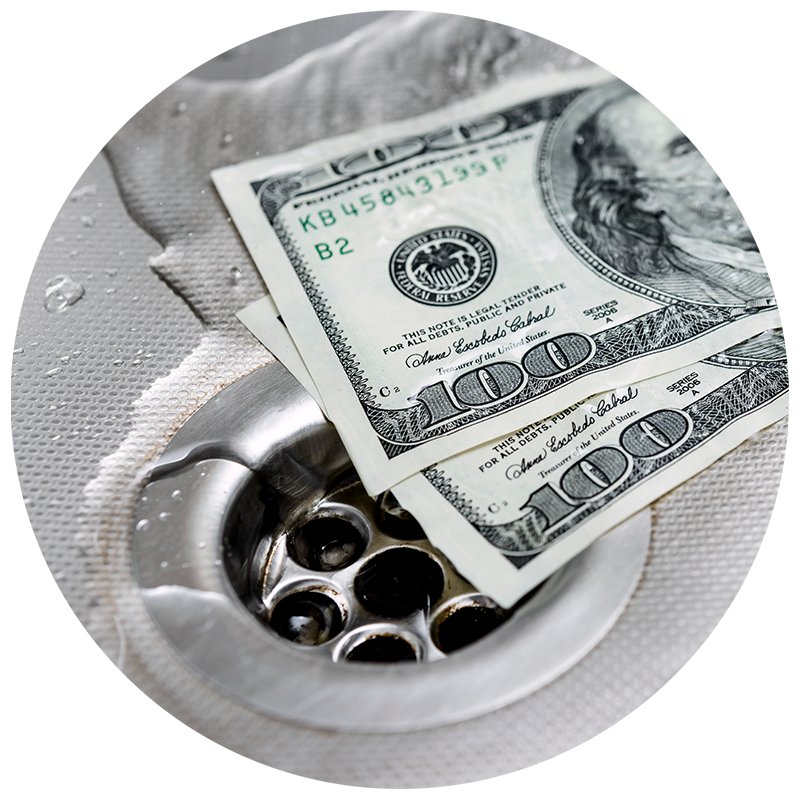 =
WASTED PAPER        $$ DOWN THE DRAIN
5
Source: https://printerworkswest.com/blog/226-10-shocking-office-printing-statistics.html
SecurityMatters
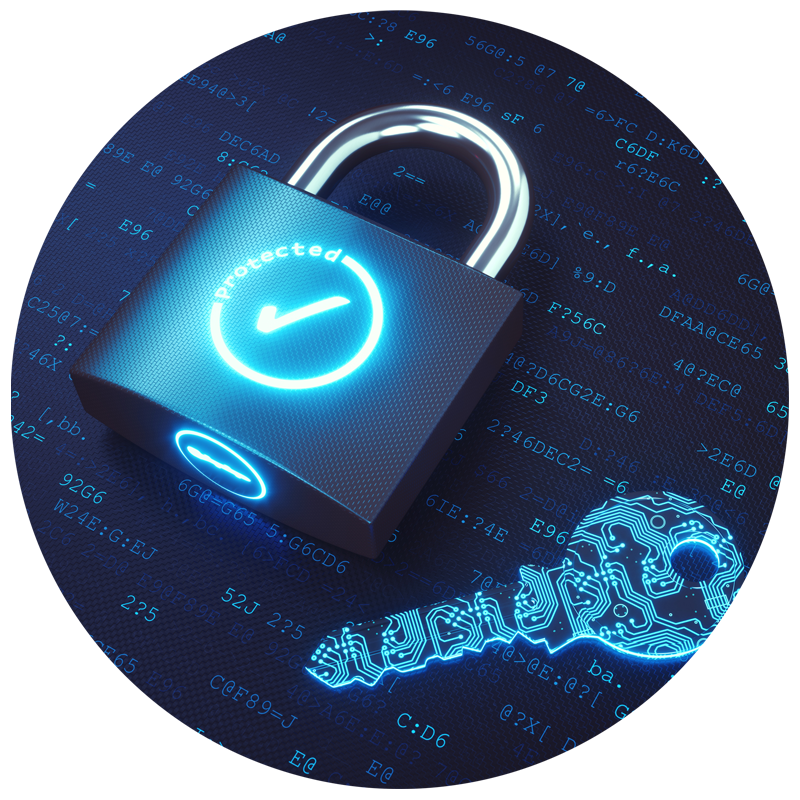 Millions of documents are left on printers every year

Documents can be viewed/taken before they can be collected

Personally Identifiable Information (PII) can easily circulate
=
Unattended printouts     Major Security Risk
6
Source: https://printerworkswest.com/blog/226-10-shocking-office-printing-statistics.html
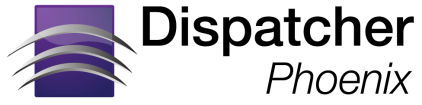 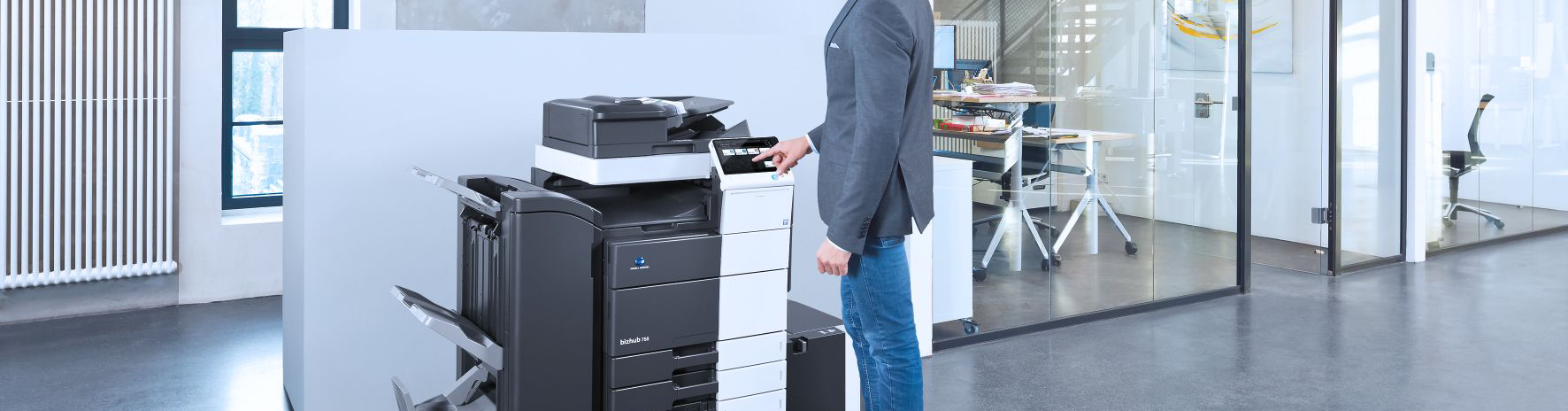 Release2Me
Secure Print Release System
Control exactly when and where you would like your documents printed
Ensure the security of your printouts
Print jobs are held in a queue for release to the authenticated user at the MFP
Choose documents to print, delete any unwanted jobs, and keep documents in queue for future printing
7
Value PropositionRelease2Me
Secure Print Release
Scan Workflows
Cost Accounting
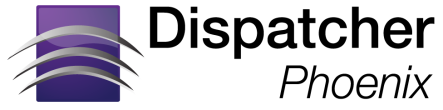 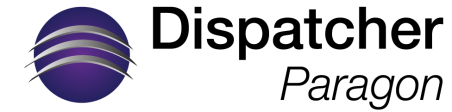 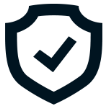 Collection
Advanced Processing
Distribution
Authentication
Roaming
Charge/Billing
Release Queue
Scan to Me
Scan to Home
Release2Me is the ideal solution for SMBs who do not currently need an expensive print management and cost accounting platform but want a solution for secure print release, delegation and reporting.
8
Key Features to Control and Secure Printing
9
Release2MeSystem Workflow
Prioritize document security with a pre-configured, easy-to-use workflow!
Using the Release2Me System Workflow, organizations can quickly implement secure pull printing in their day-to-day operations!With Release2Me:
Print jobs are printed, then held in a print queue, not the MFPs Hard Drive.
Users authenticate into a networked MFP to access their print queue using a password or ID card.
Unclaimed documents can be automatically deleted from the queue after a specified amount of time. 
Users can Release, Release & Keep or delete documents from their queue right at the MFP!
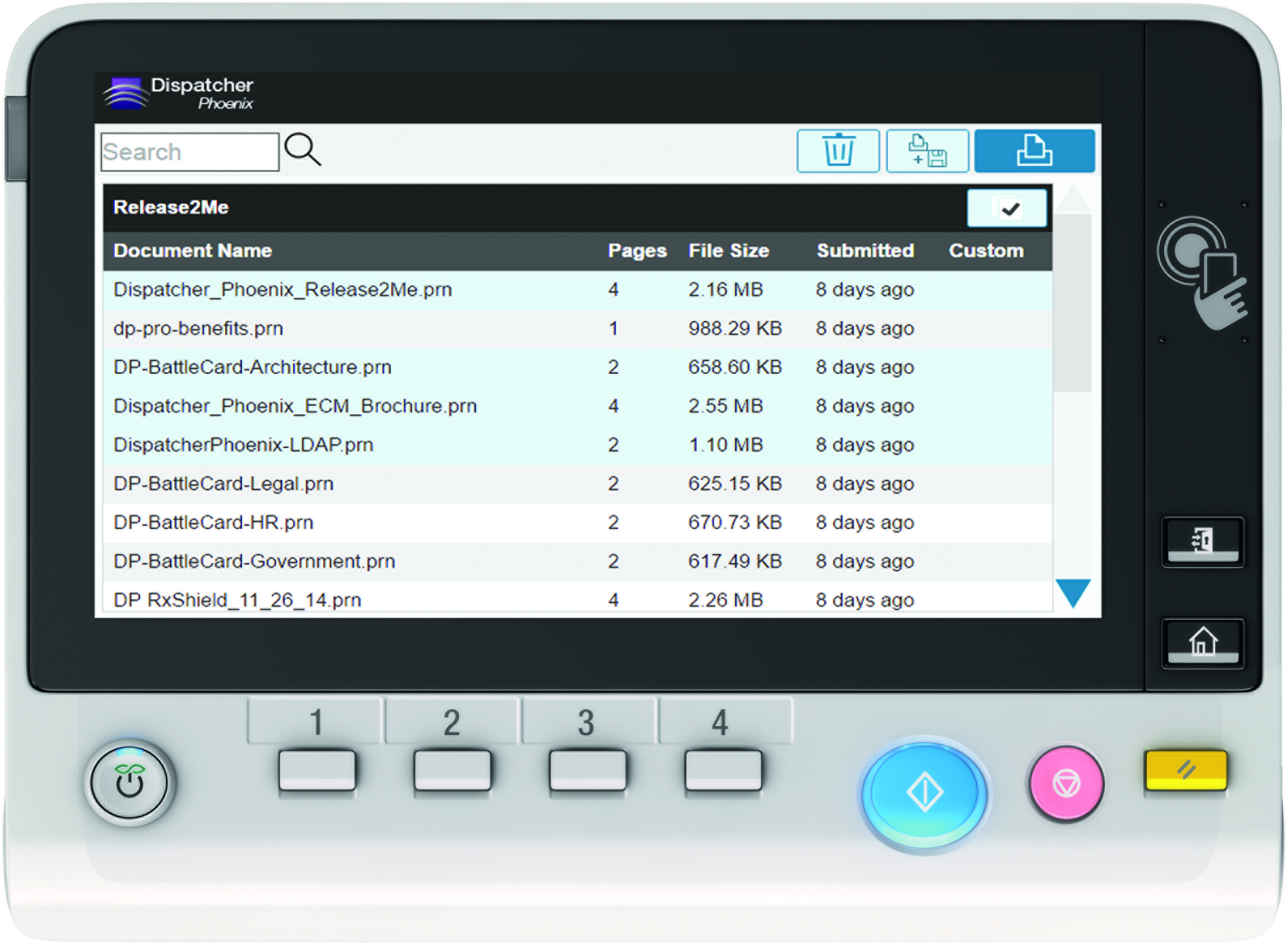 10
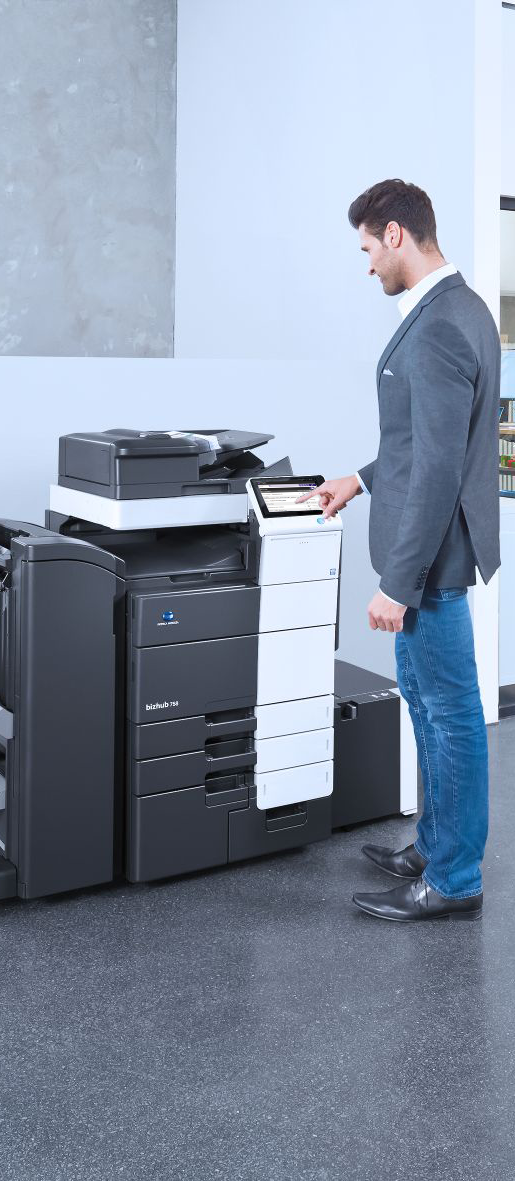 Release2MeCustom Workflows
Create Unique Workflows with Advanced Document Processing
Create custom workflows that include additional document processing tasks such as:
Watermarking
Annotation
Redaction
Highlight/Strikeout
And more!

Configure automatic notifications to administrators or managers when print jobs are released.
Intelligently route copies of files to long-term storage for future retrieval.
11
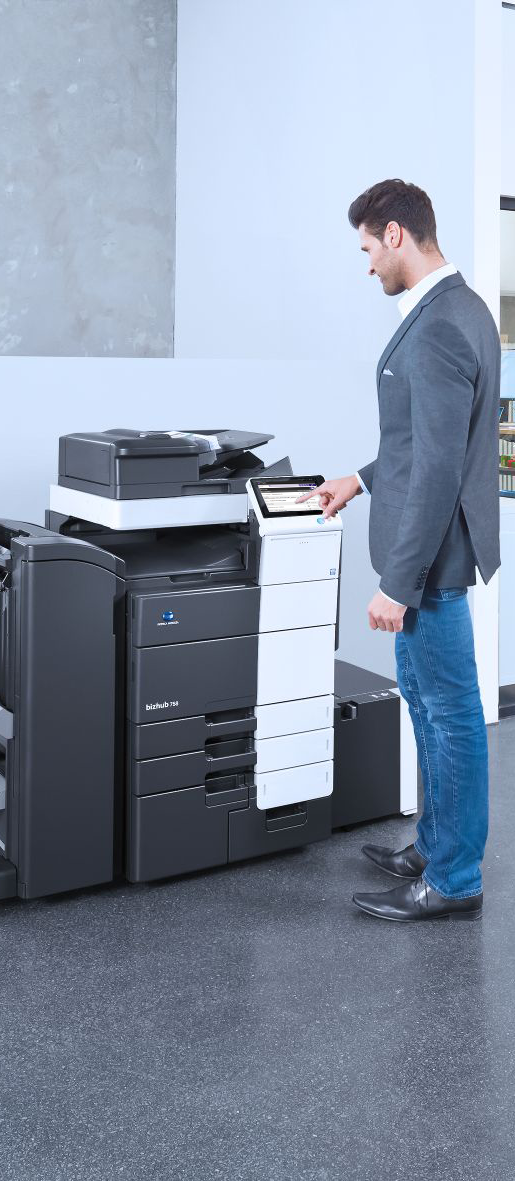 Release2MePrint Reports
Create & Export Dynamic Release2Me Print Reports
Accumulate data on the most active users, most used devices, peak printing times, and more.
Track print activities by providing records of who prints what, when, where, and how.
Customize reports to analyze or filter print activities during specific date ranges, by user(s), by device(s) or by document name.
Report options include:
ExecutiveCompare or summarize the print activities of all users, printers, print history within the company.
DeviceCompare print activities by device, or analyze each individual printer. 
UserGenerate print reports to compare specific users or an individual user.
12
Release2MeVisual Reports
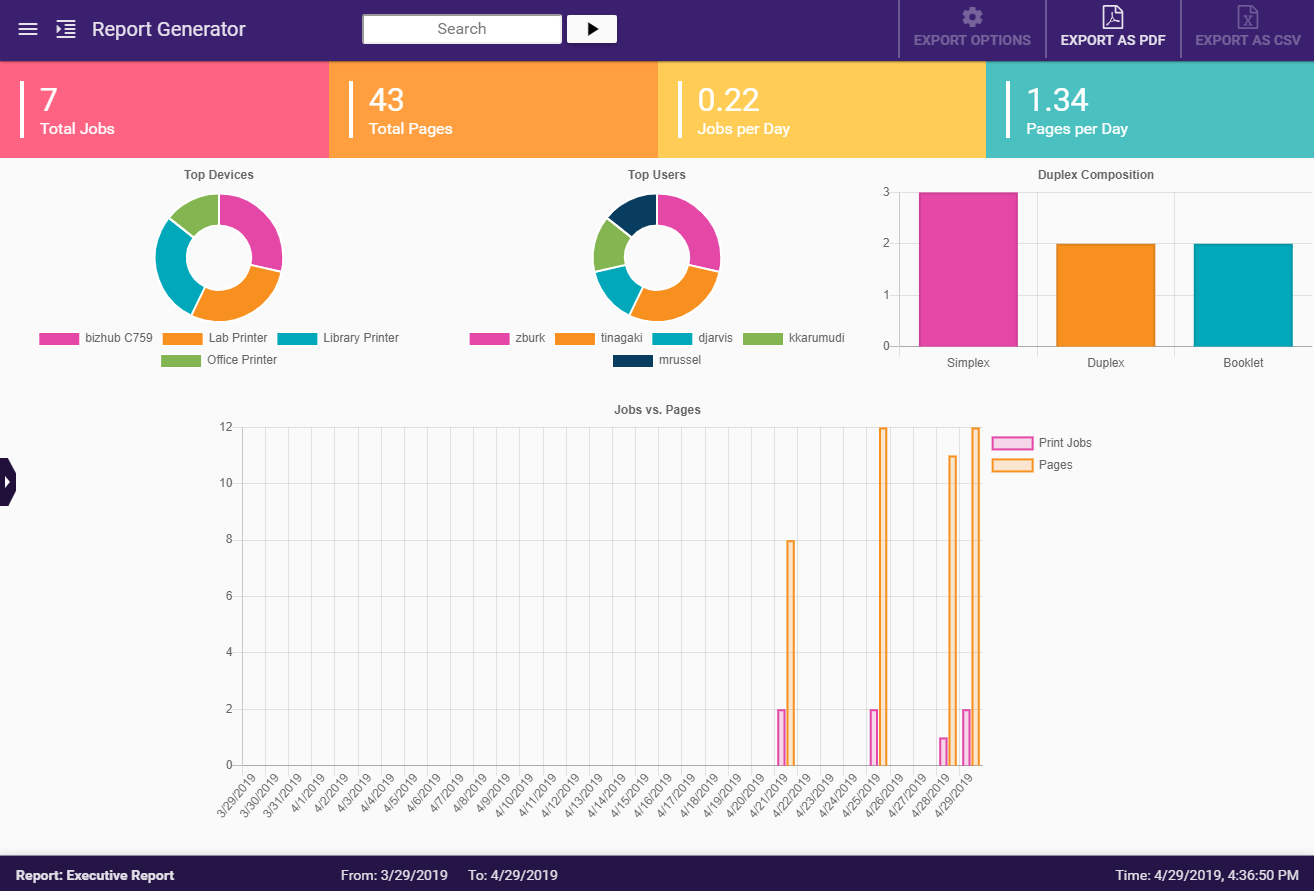 13
Release2MeTable Reports
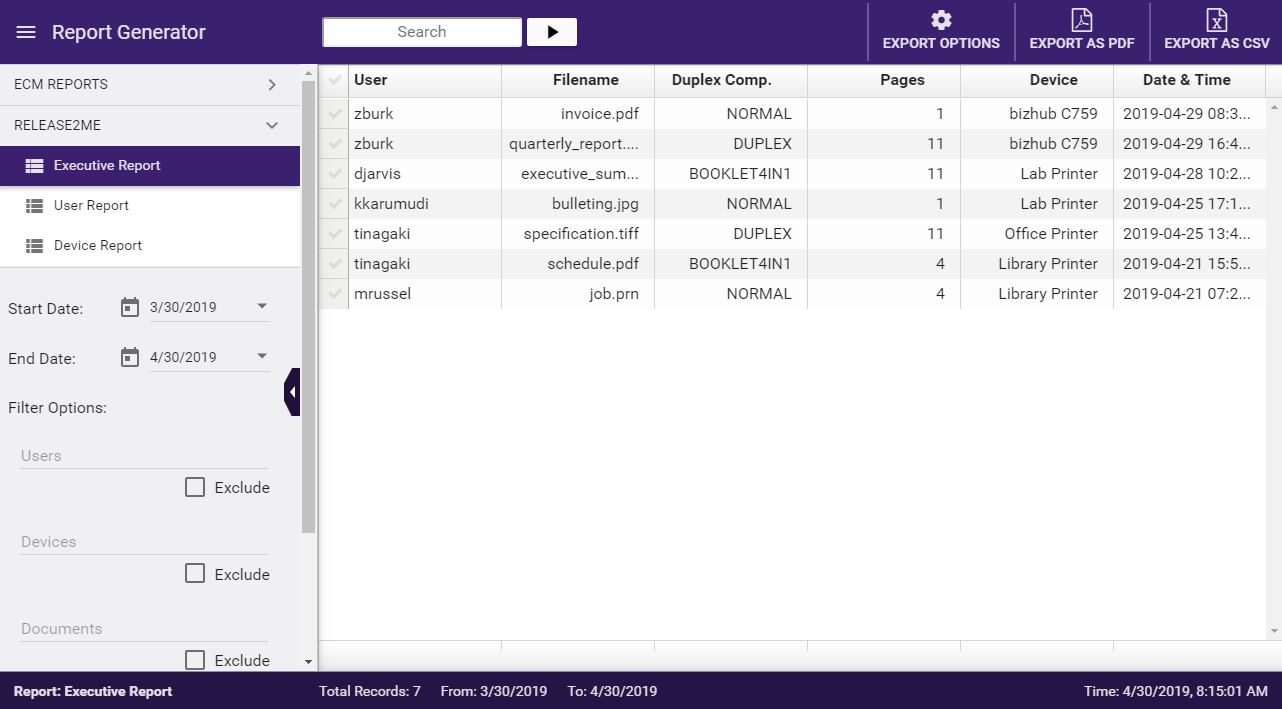 14
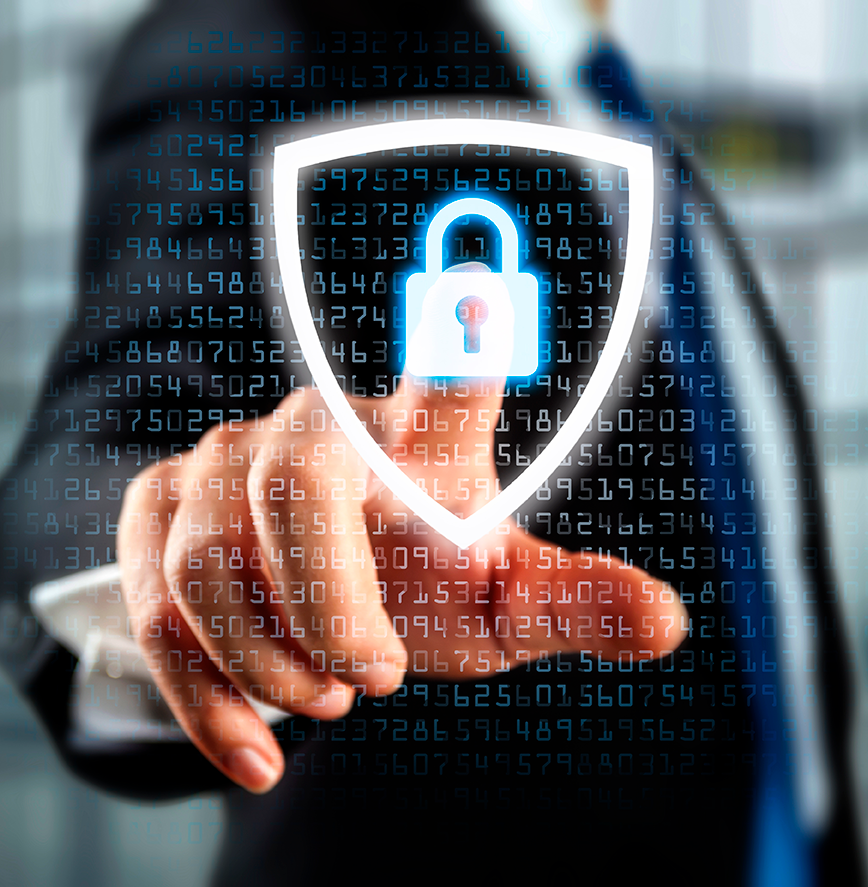 Print DelegationWeb-Based Control
Managers and employees can share or delegate print jobs to ensure teams have the information they need available
to them at the MFP. Busy Managers can delegate their print activities and SMBs can ensure marketing collateral is available to every employee for on-the-fly printing.
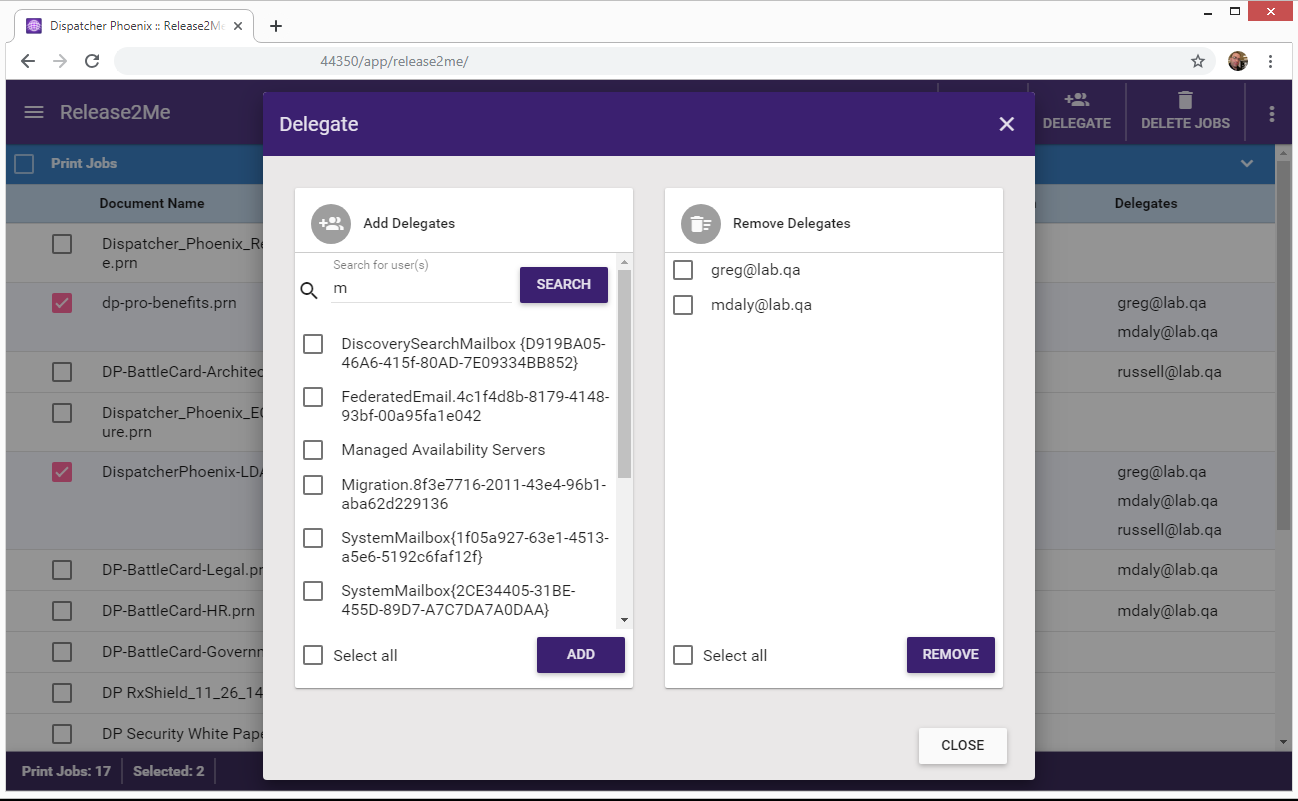 Provides enhanced support for large organizations implementing secure shared printers.

Greater flexibility and power to significantly reduce printing costs.

Advanced web –based control over print queues and further secures print workflows.
15
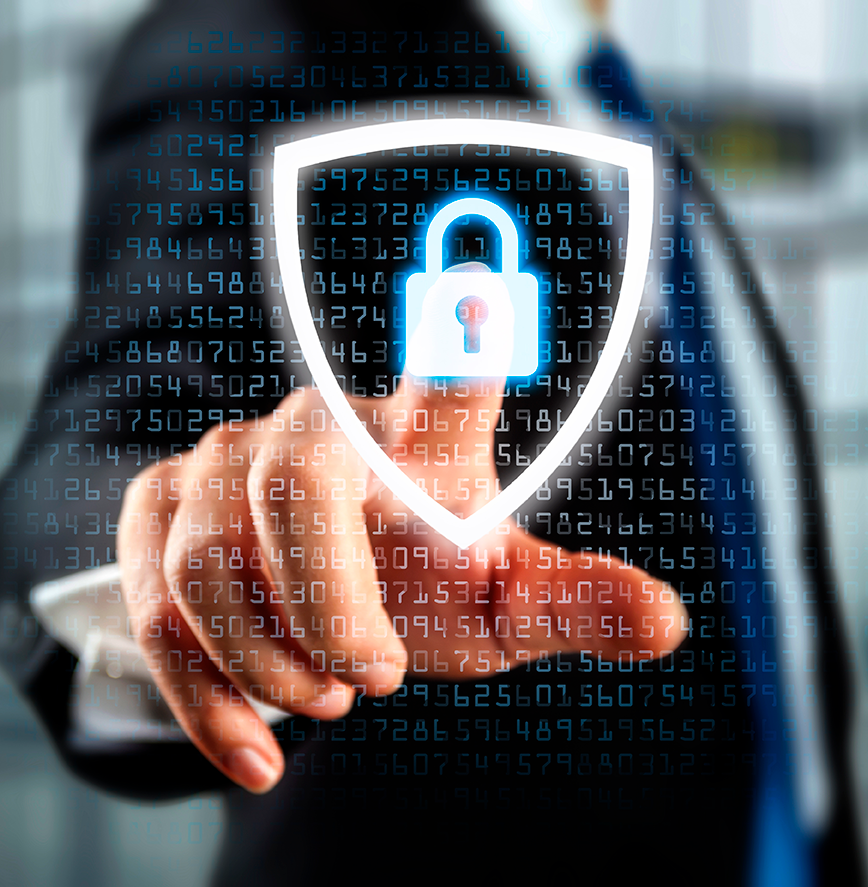 BenefitsMore Data
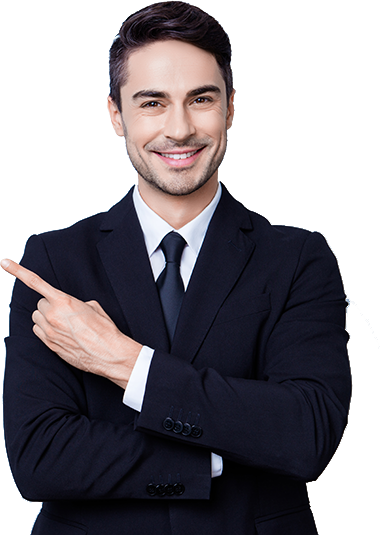 Managers Can:
Use data to make decisions, including investing in new technology & evaluating existing technology.
Analyze results in order to address ineffective business processes and print policies.
Proactively respond to changing business needs such as addressing the organization’s need to increase infrastructure or print servers.
16
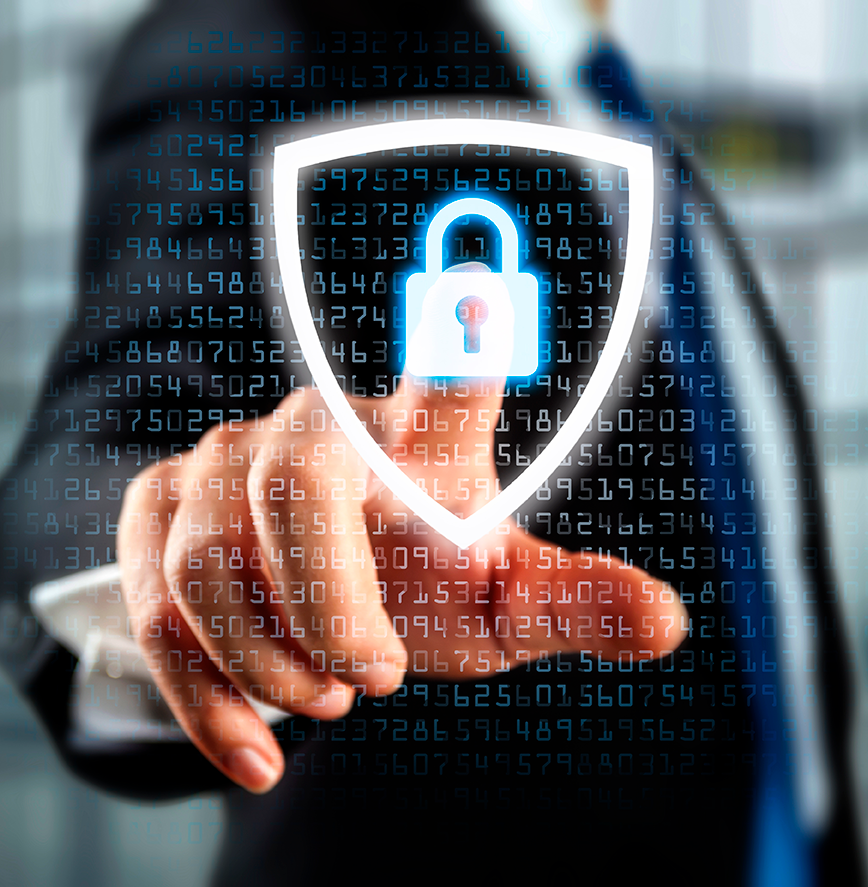 BenefitsMore Control
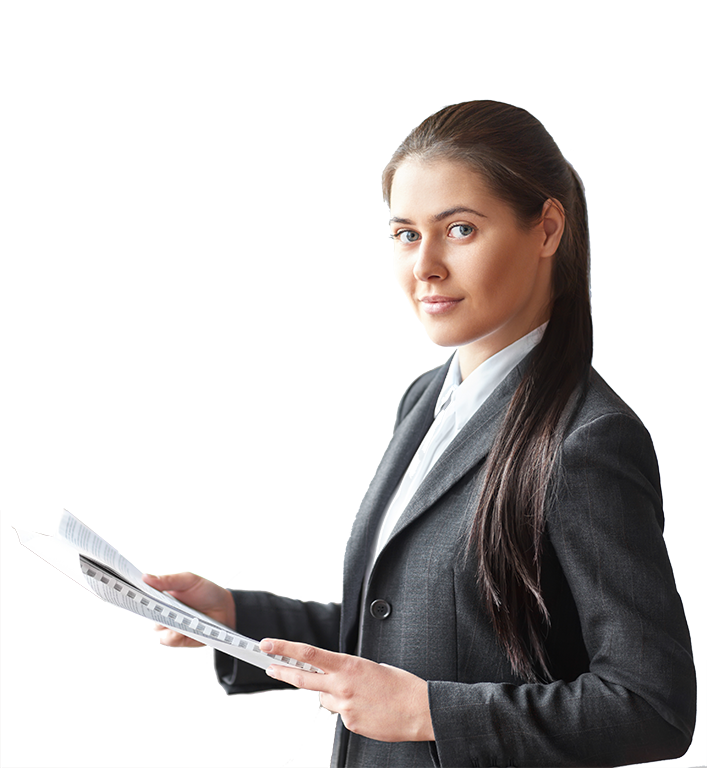 Users Can:
Ensure files are readily available for printing from any network printer.
Print others’ jobs without requiring any IT assistance.
Use favorite web browser to manage print queue.
MAJOR BENEFIT: Instant Security and Cost Savings!
17
Licensing
18
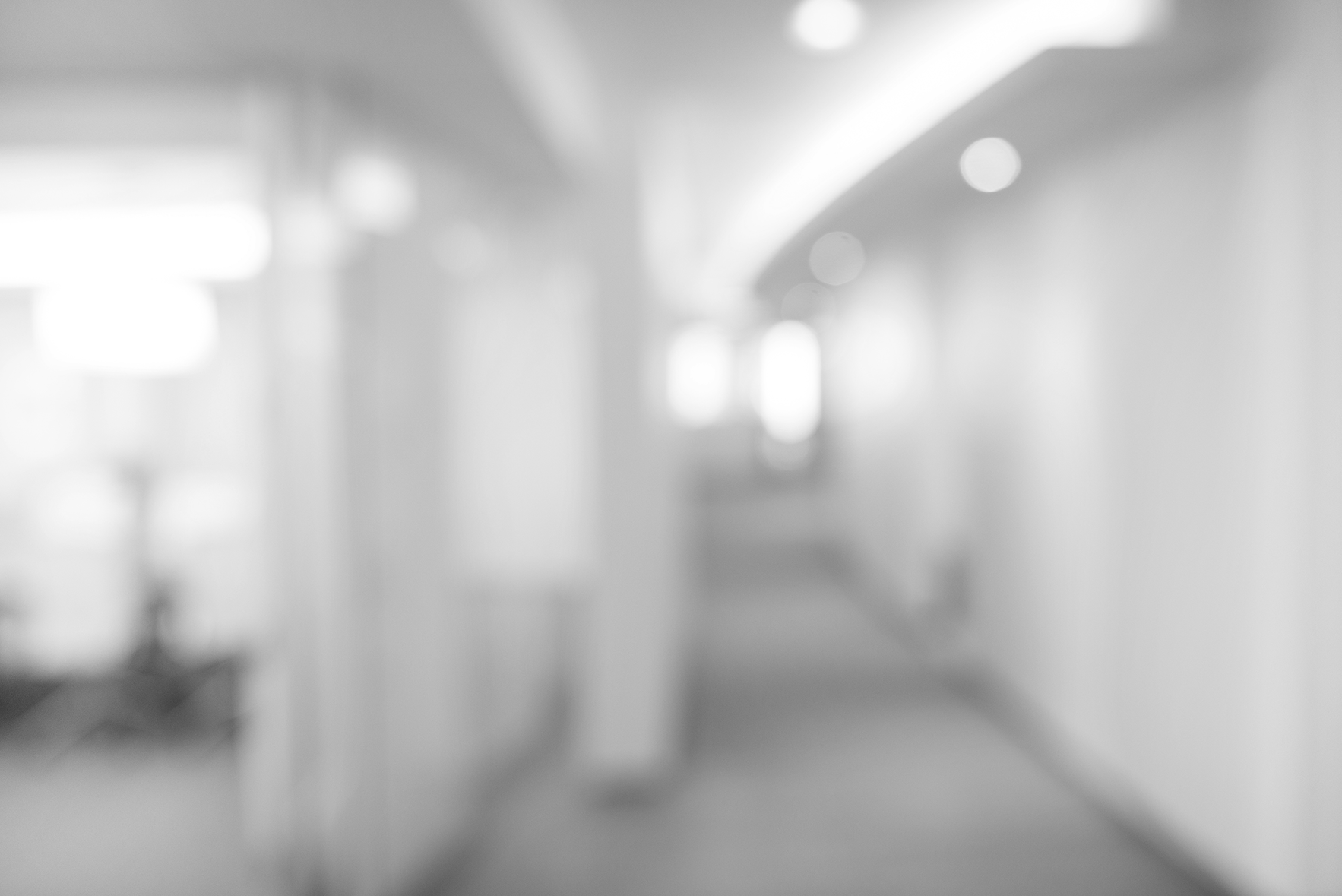 Licensing
Simplified LicensingIn addition to Active Inputs, we’ve introduced NEW Device Licensing model for Release2Me!
This existing Release2Me optional module now includes THREE Release2Me Device Licenses!
Release2Me Device Licenses include ALL Release2Me functionality! 
Device License can only be used for Release2Me workflows. They cannot be used with other types of workflows.
19
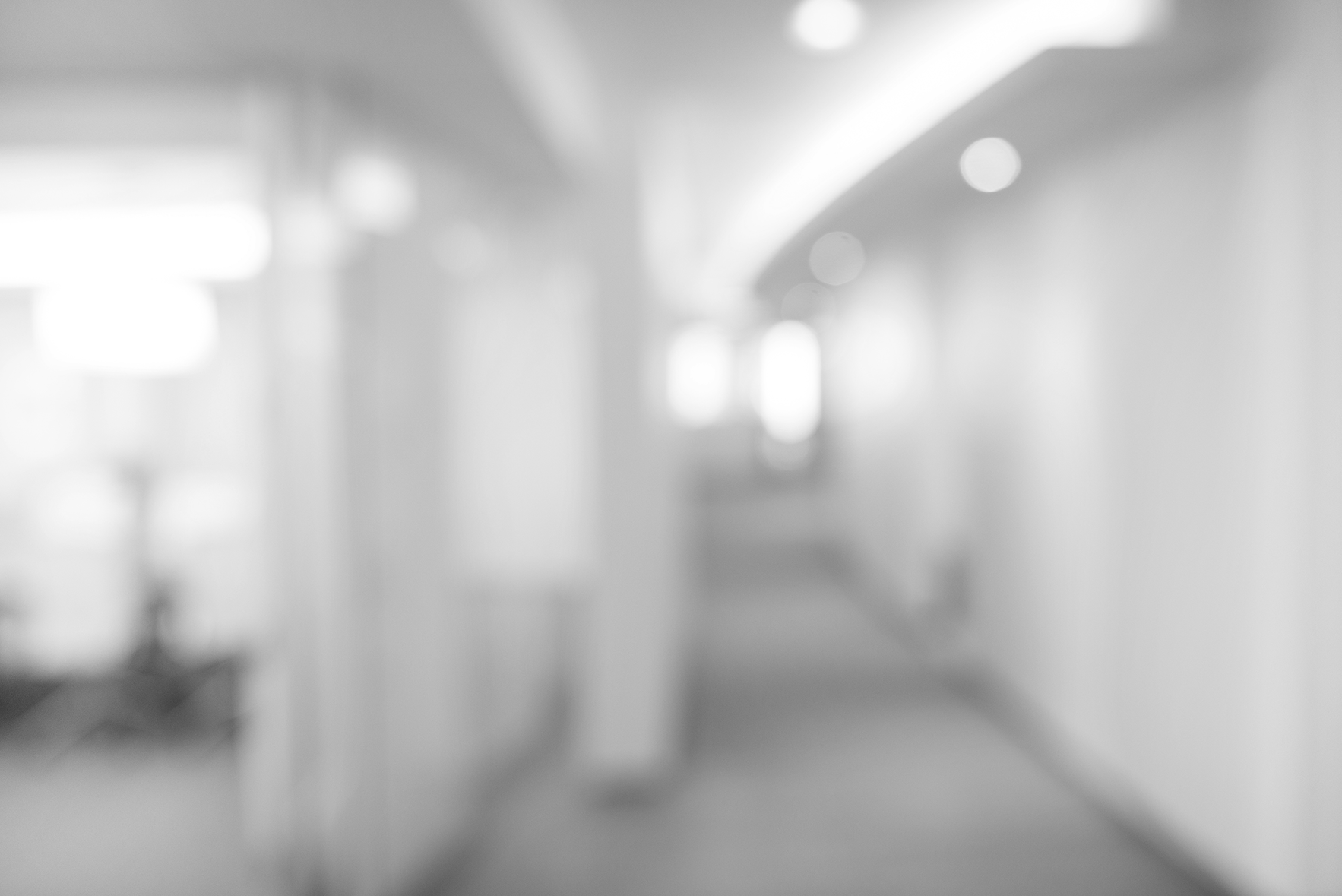 Licensing
Device License
Device License
Device License
Active Input
Dispatcher Phoenix Foundations + 3 Release2Me Device Licenses
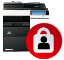 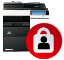 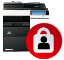 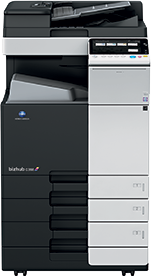 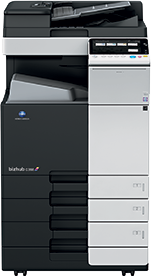 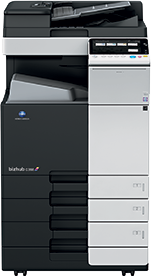 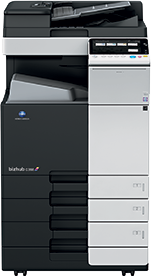 A Customer with 4 devices can use Dispatcher Phoenix Foundations to scan into a workflow and print to Release2Me using a single Active Input license. Additionally, with 3 Release2Me Device Licenses enabled, the customer can use Release2Me on all 4 devices!
20
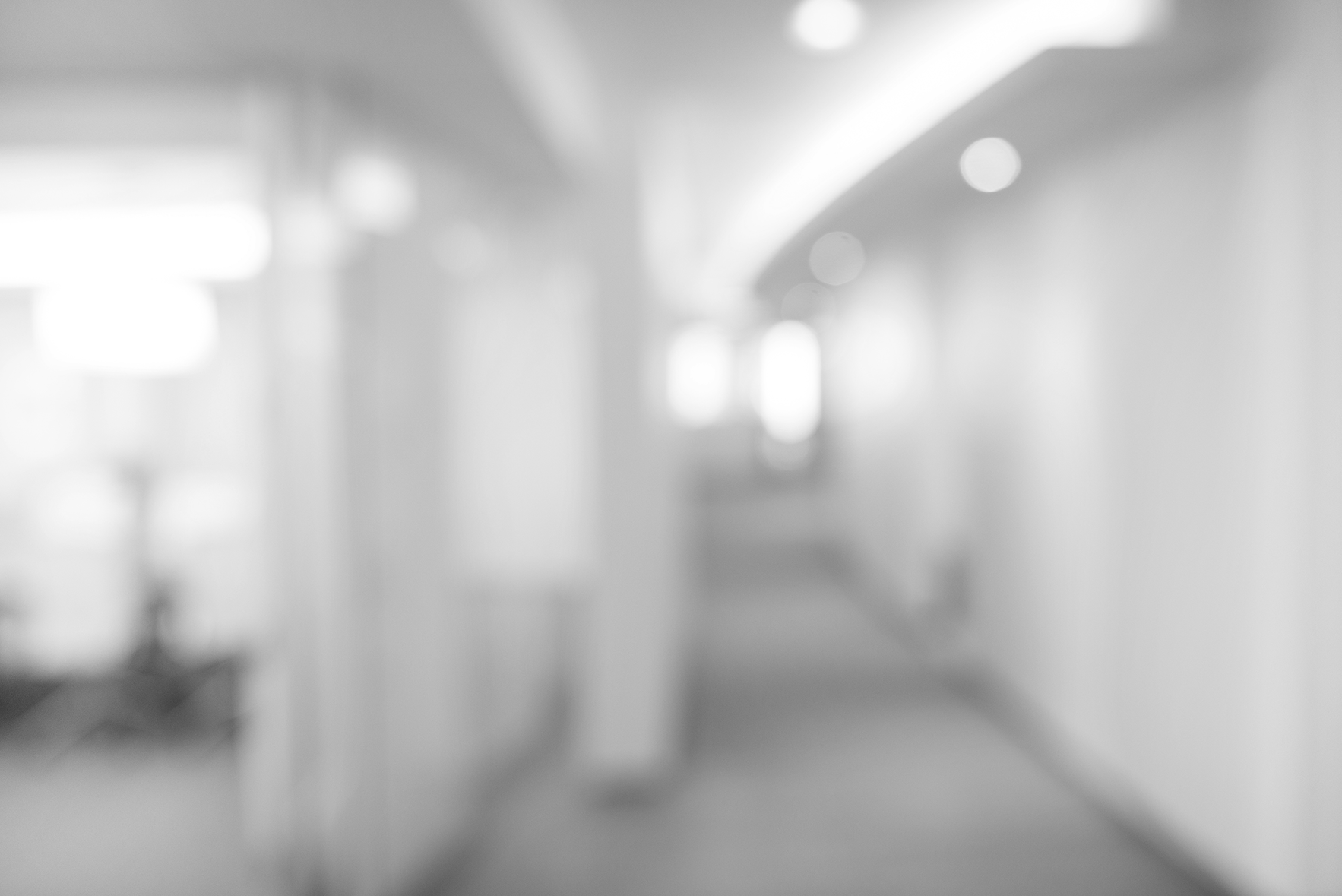 Licensing3 Devices
Device License
Device License
Device License
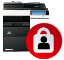 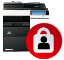 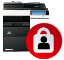 For accessing Release2Me on 3 Devices:
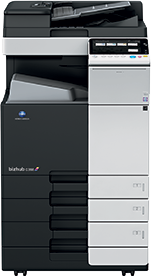 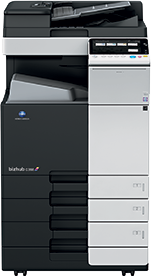 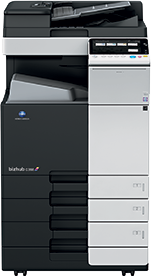 21
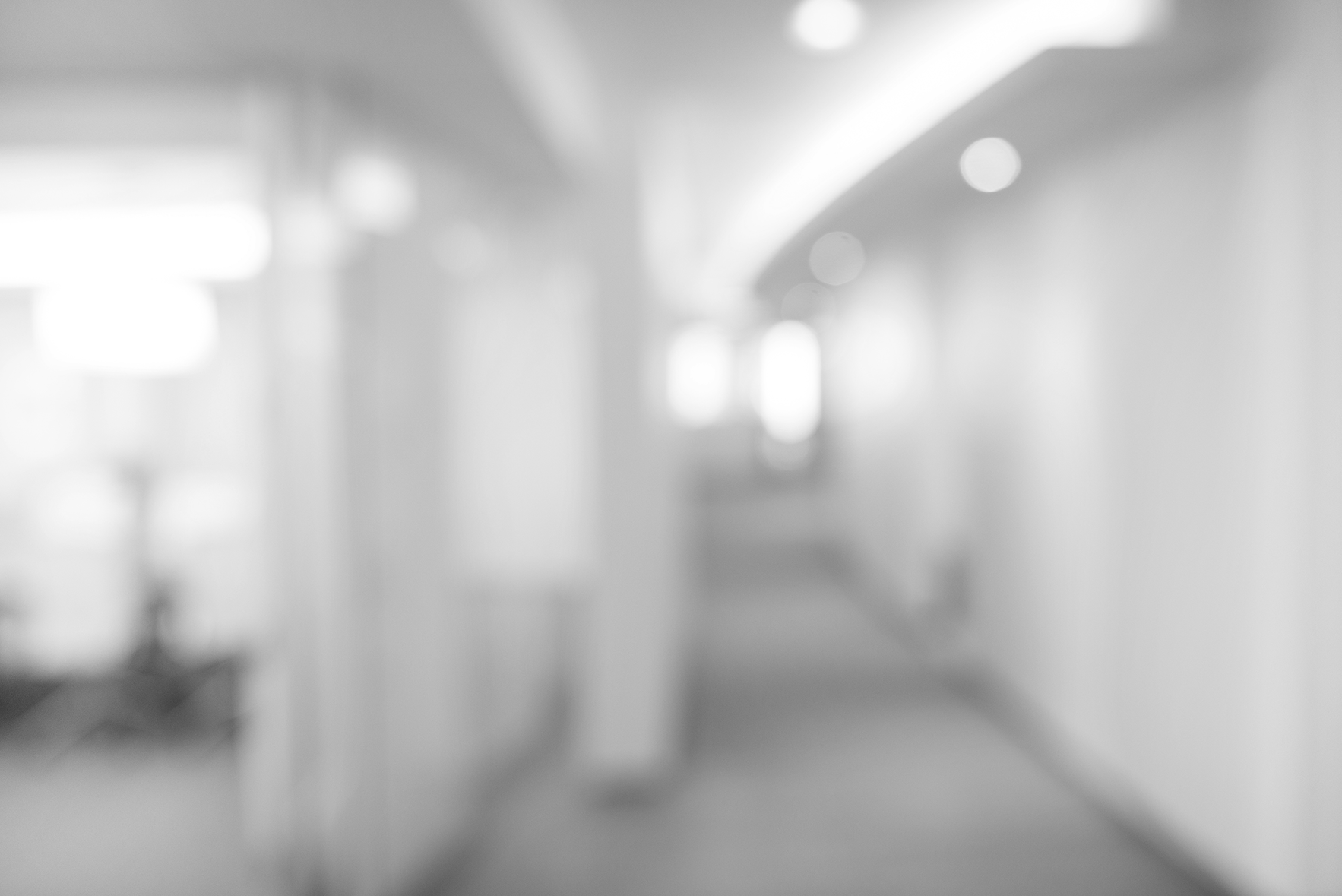 Licensing15 Devices
Device License
Device License
Device License
Device License
Device License
Device License
Device License
Device License
Device License
Device License
Device License
Device License
Device License
Device License
Device License
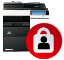 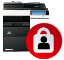 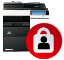 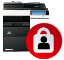 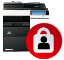 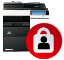 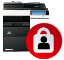 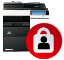 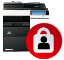 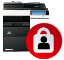 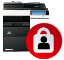 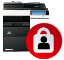 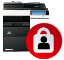 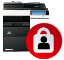 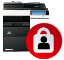 For accessing Release2Me on 15 Devices:
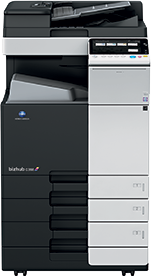 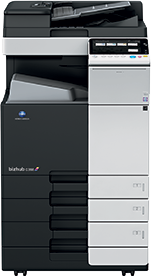 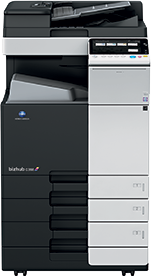 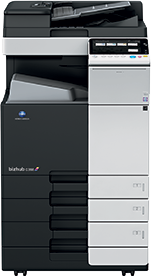 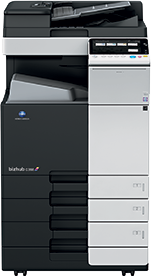 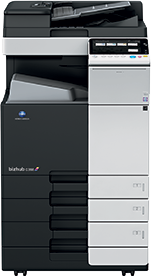 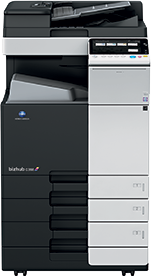 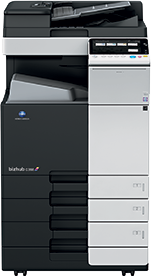 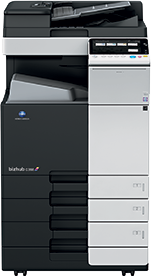 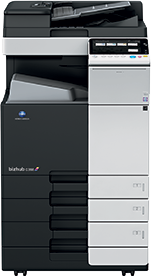 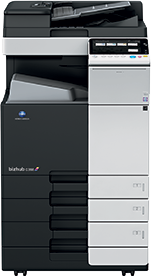 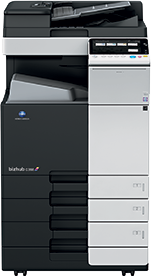 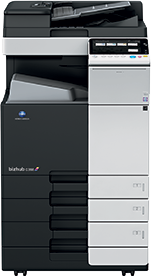 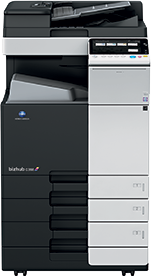 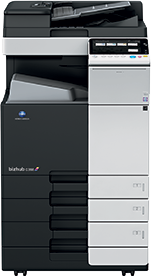 22
Resources
23
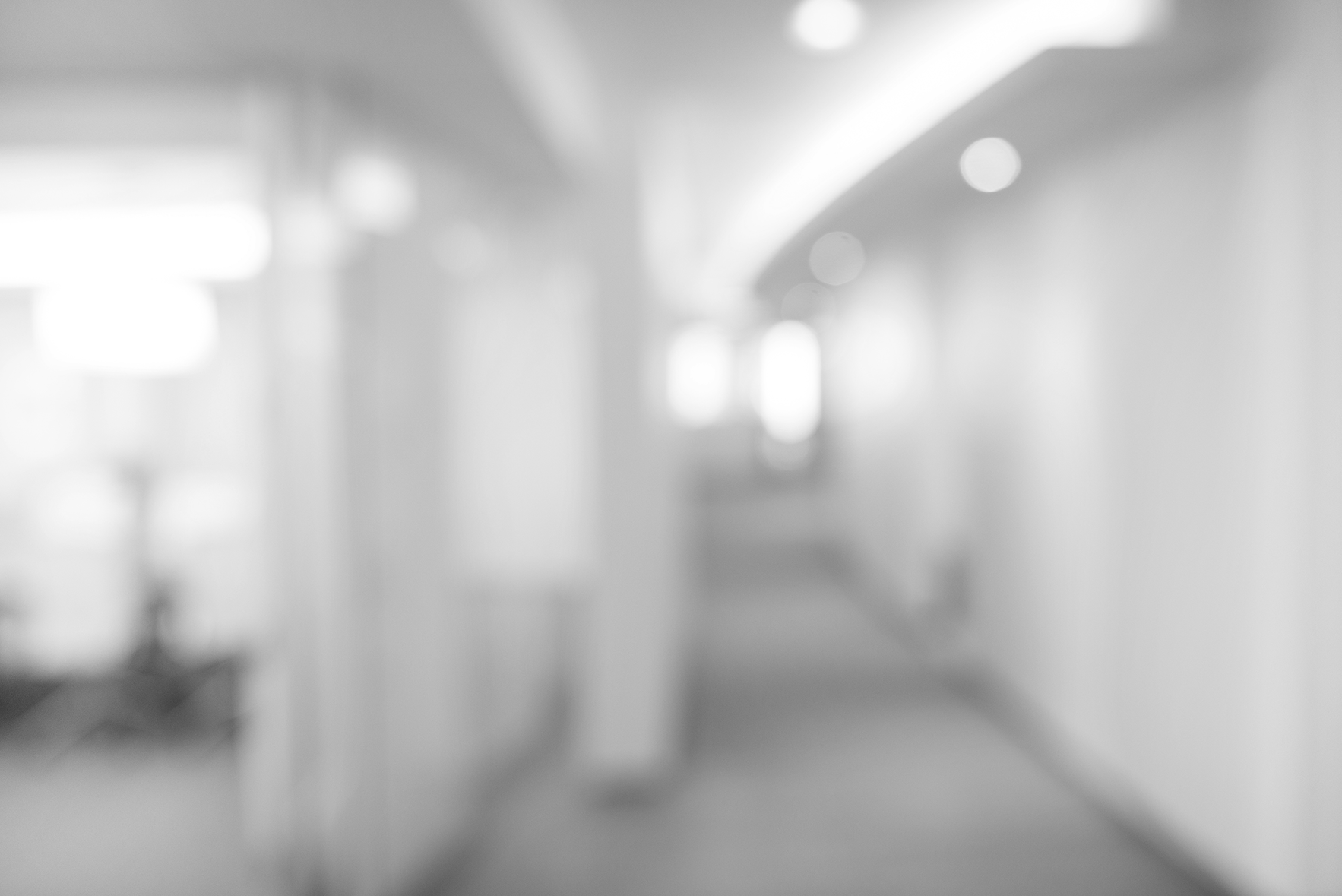 Resources
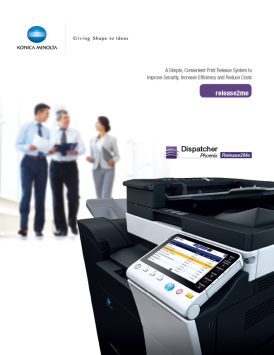 Brochures
Videos
Web Based Training
Sample Workflows
MFP Simulators
Online Help
30-Day Demo Licenses (for entire application and for specific nodes)
Presentations
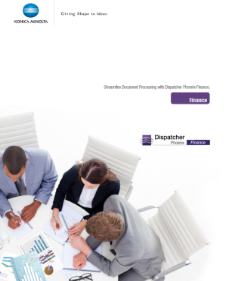 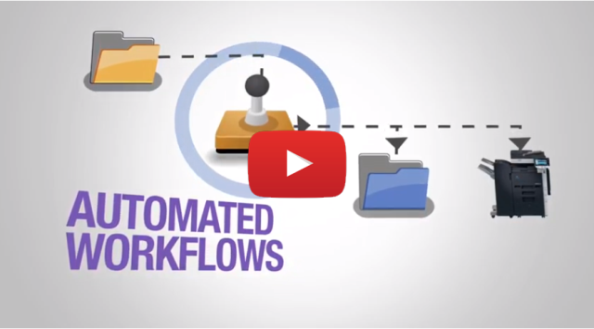 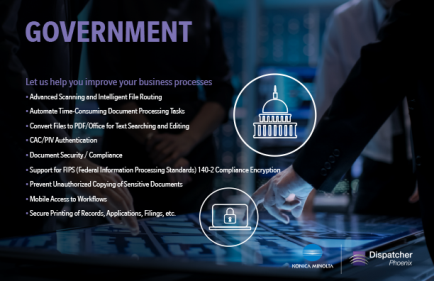 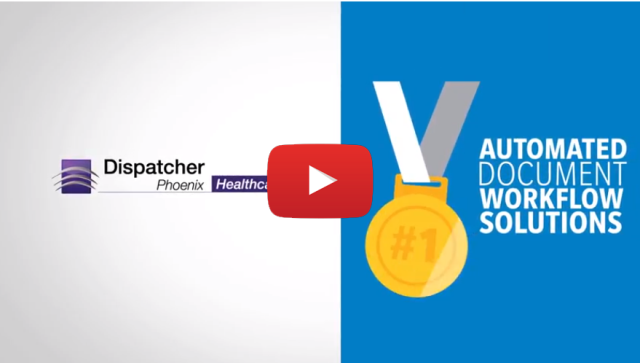 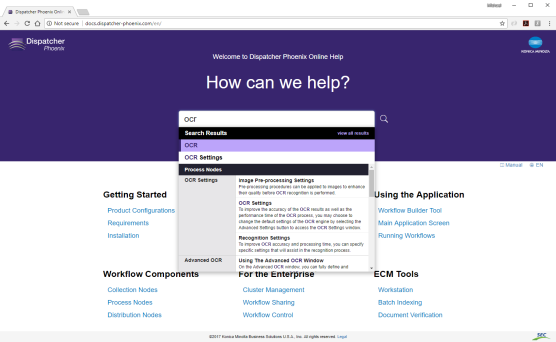 24
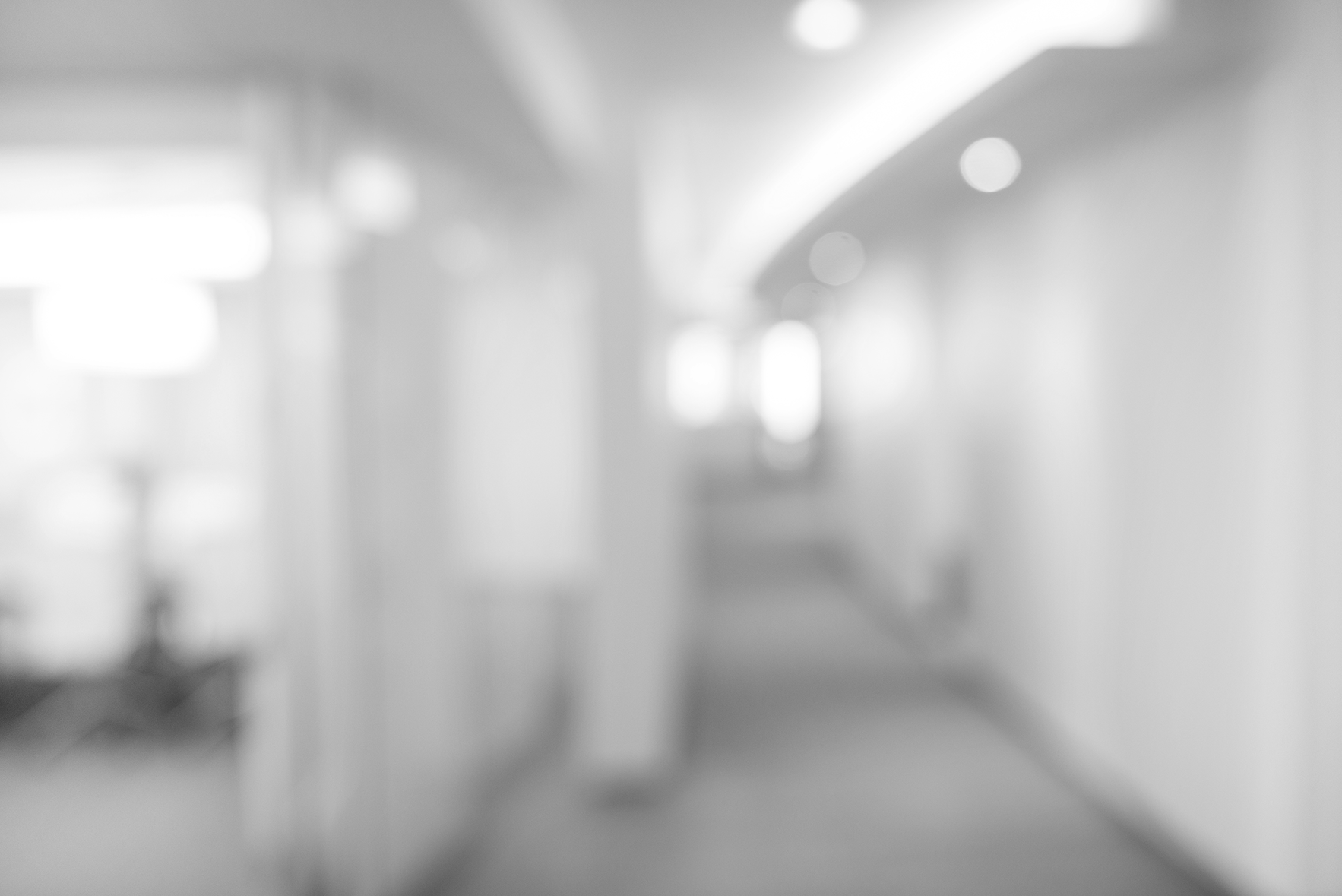 Ordering Information
See the Price Book for details on Dispatcher Phoenix, including main software, main software maintenance, software options, software option maintenance, and professional services. 

Annual maintenance is required for all Dispatcher Phoenix orders for the main software and software options.
25
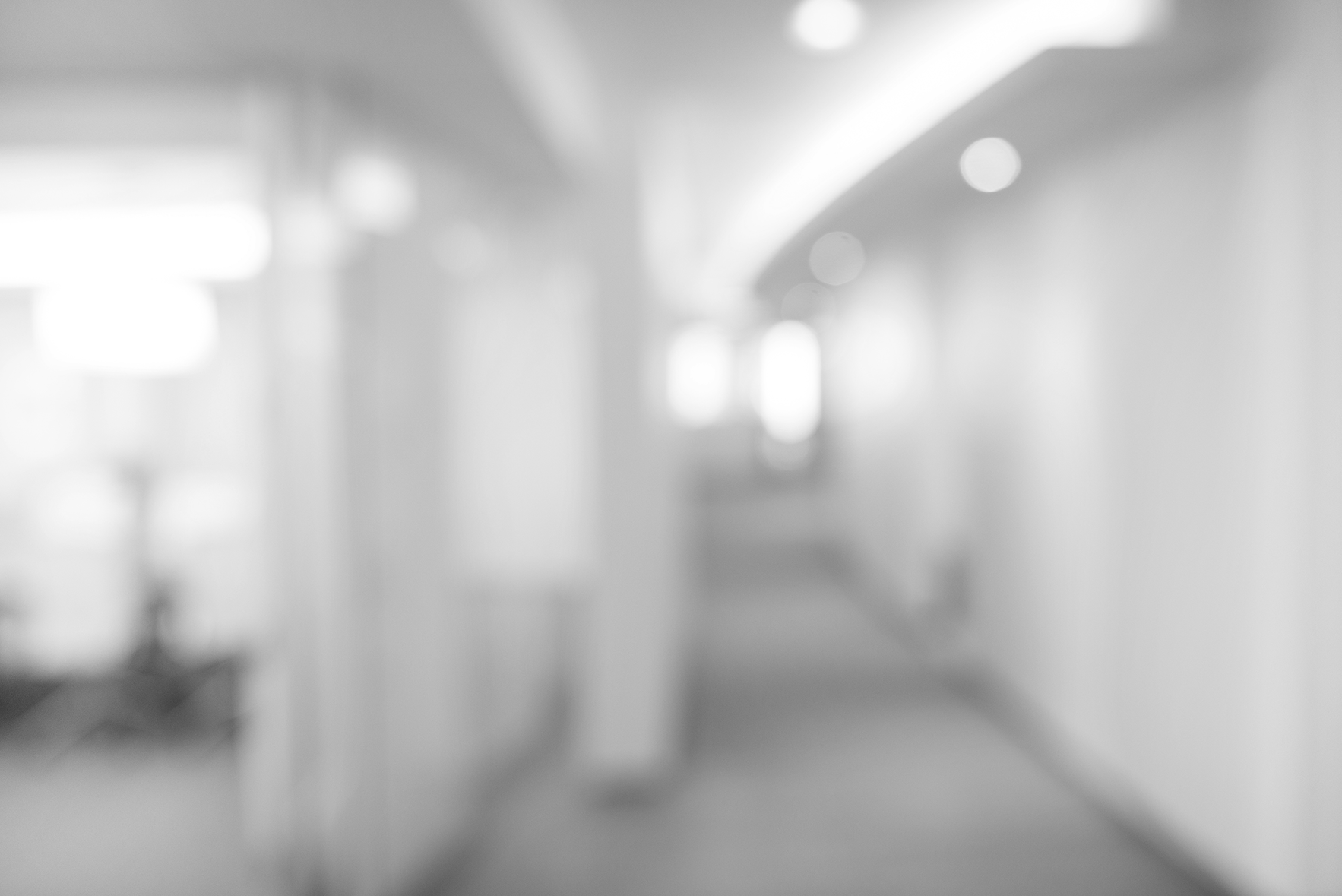 For More Information
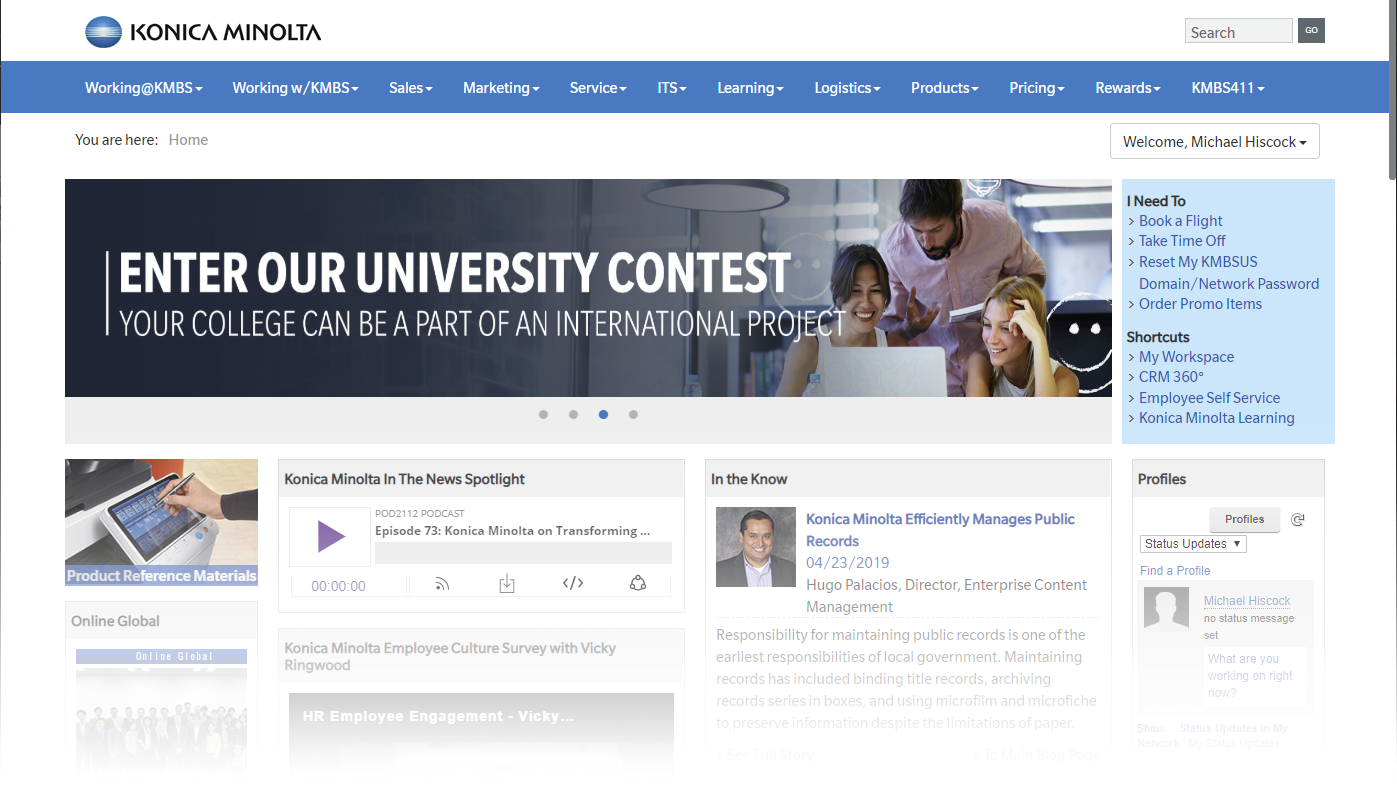 www.MyKonicaMinolta.com
Sell Sheets | Presentations  |  Web Based Training  |  And More…
26
Thank You
sec@kmbs.konicaminolta.us
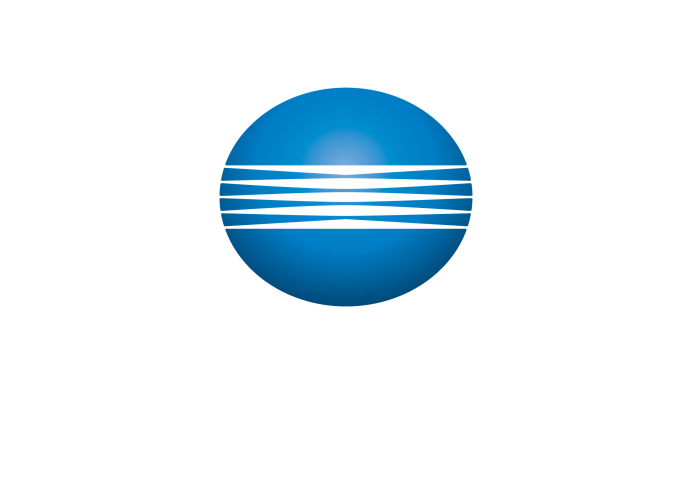 27